XV летняя сессия лидеров студенческого самоуправления профессиональных образовательных организаций10 ЭКОЛОГИЧЕСКИХ ПРИВЫЧЕК БАЙКАЛЬЧАНИНА
Проект разработали жители города – государства команды «Ритм»
ПРОБЛЕМА
Недостаточная информированность людей г. Байкальска и туристов об экологических привычках
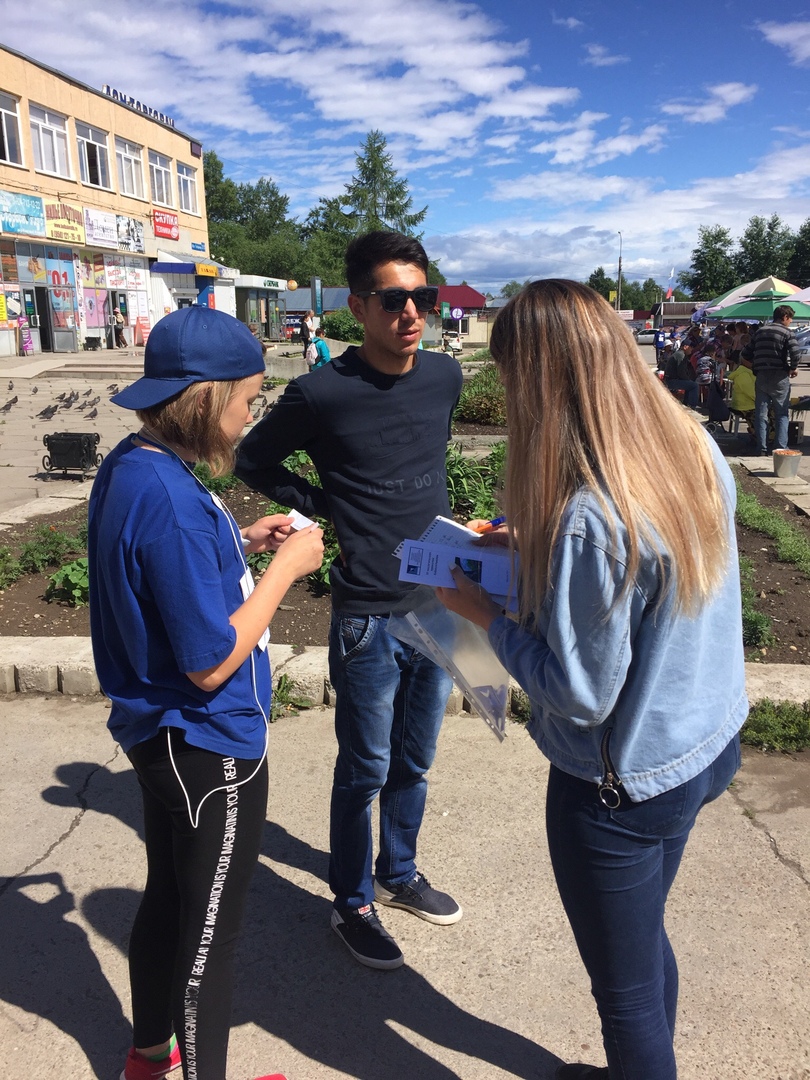 Цель, задачи проекта
Цель : проведение эколого-просветительной акции, направленной
на информирования граждан г. Байкальска об экологических привычках.
Задачи: 
Сформировать рабочую группу
Изучить научную информацию по данной проблеме
Подготовить необходимые ресурсы
Подготовить раздаточные материалы
Провести акцию
Анализировать результаты
ПЛАН-ГРАФИК РЕАЛИЗАЦИИ ПРОЕКТА
РИСКИ
ПРОЦЕСС РЕАЛИЗАЦИИ ПРОЕКТА
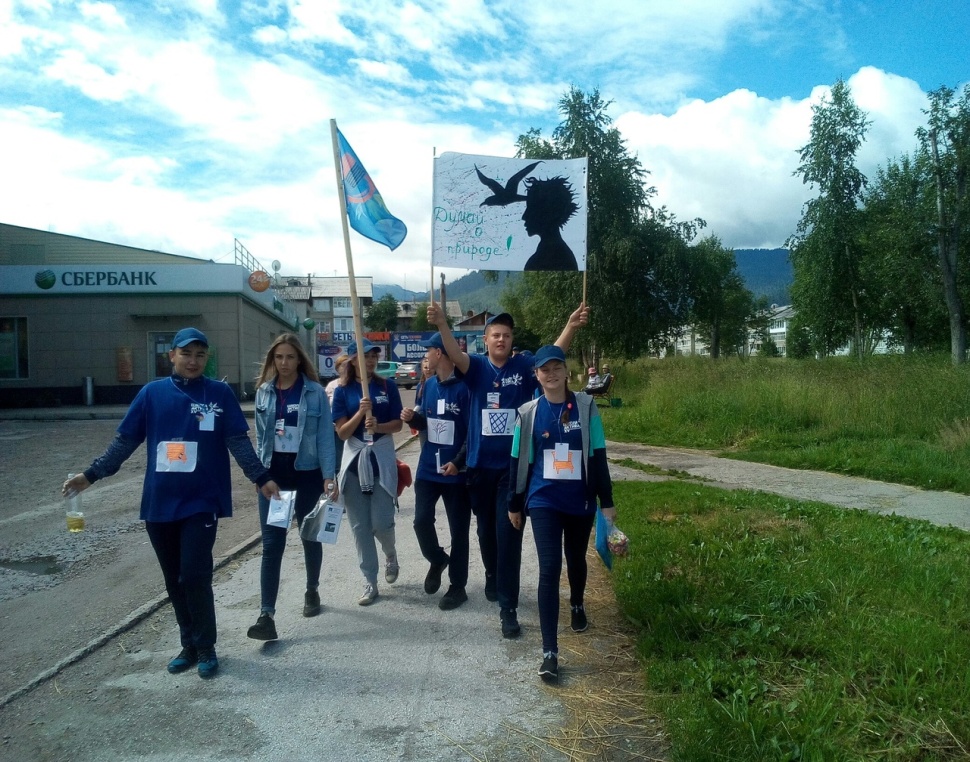 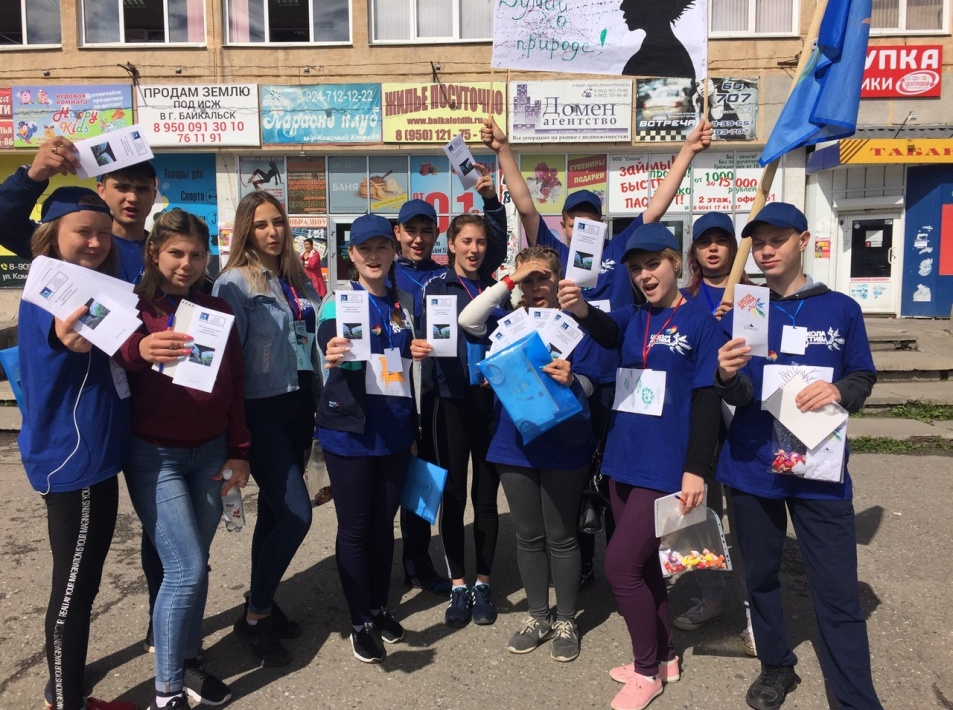 ПРИБЫТИЕ НА МЕСТО ПРОВЕДЕНИЯ АКЦИИ – ЦЕНТРАЛЬНУЮ ПЛОЩАДЬ Г. БАЙКАЛЬСКА
ПРОЦЕСС ПРОВЕДЕНИЯ АКЦИИ
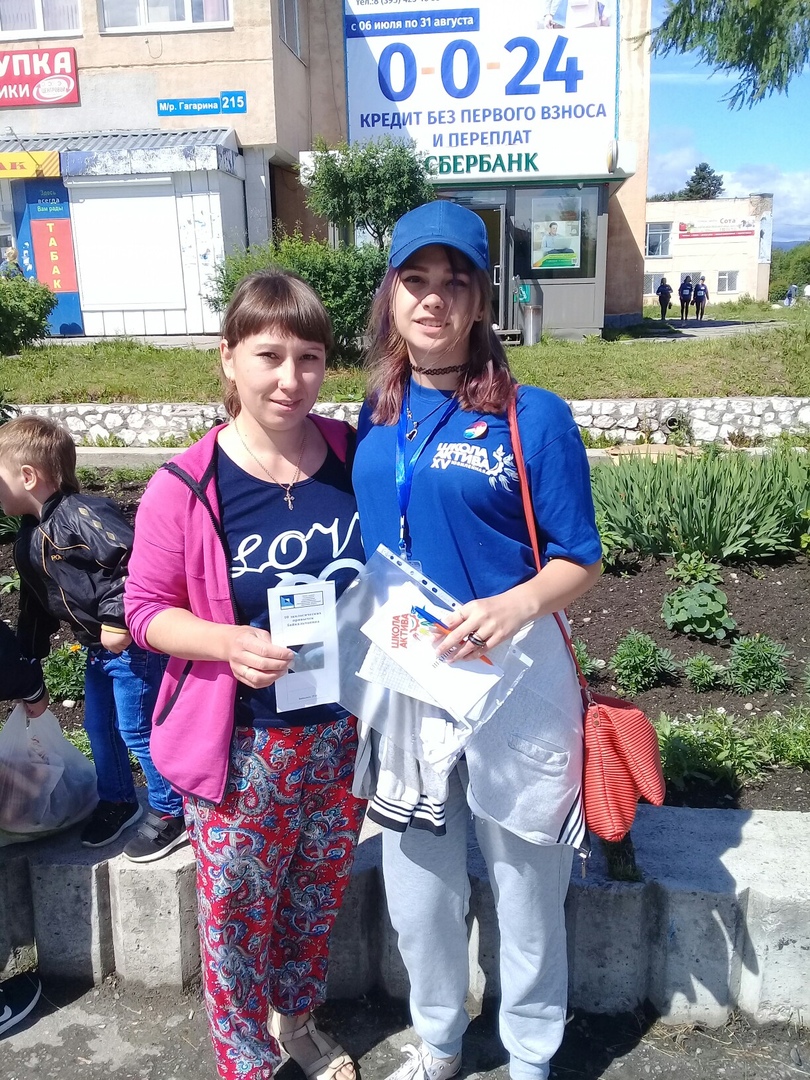 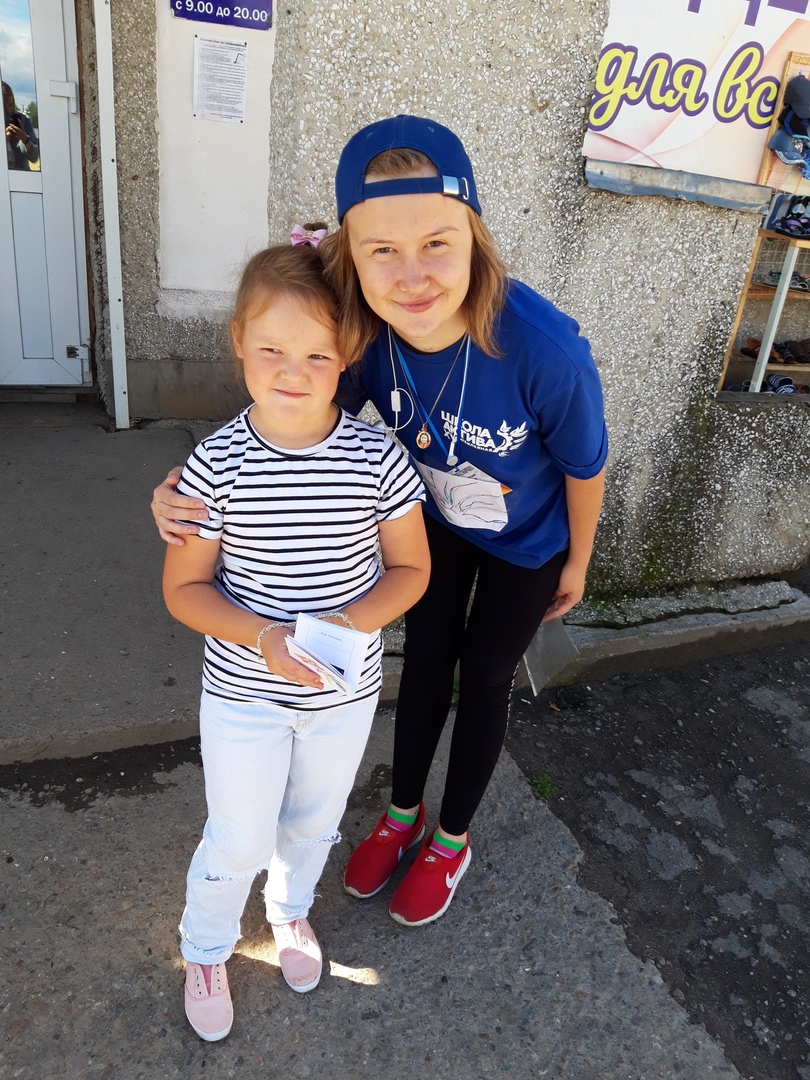 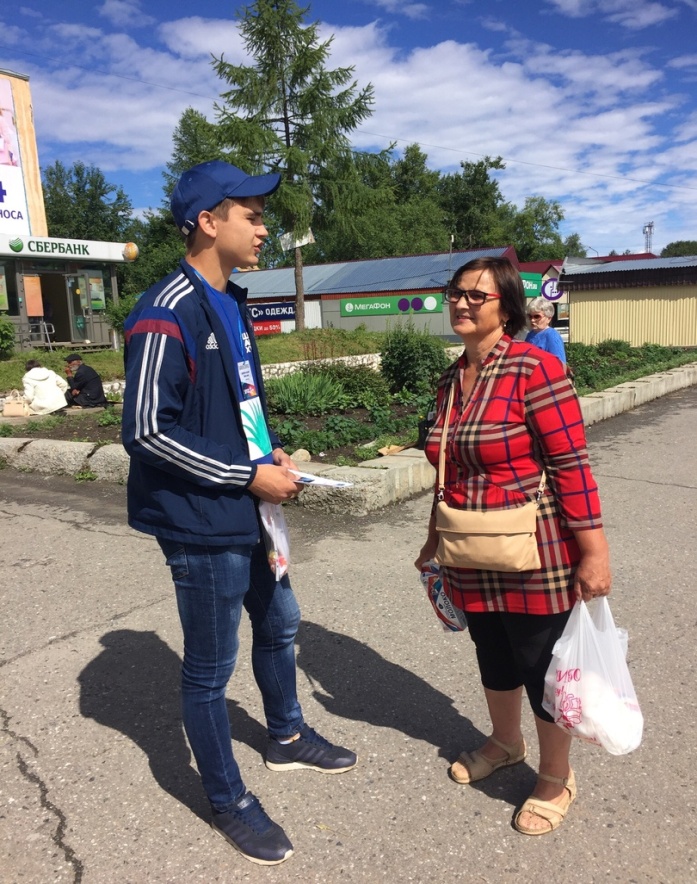 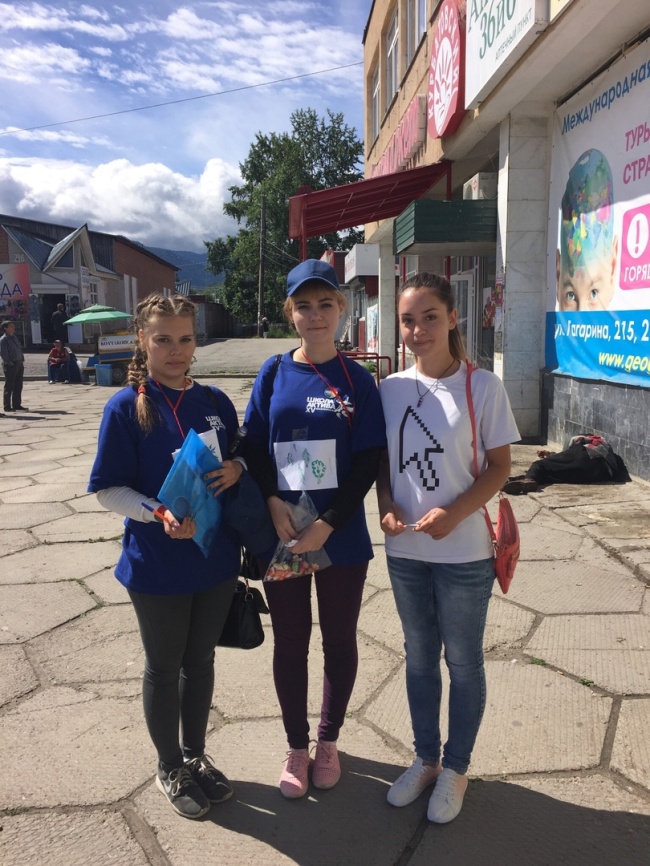 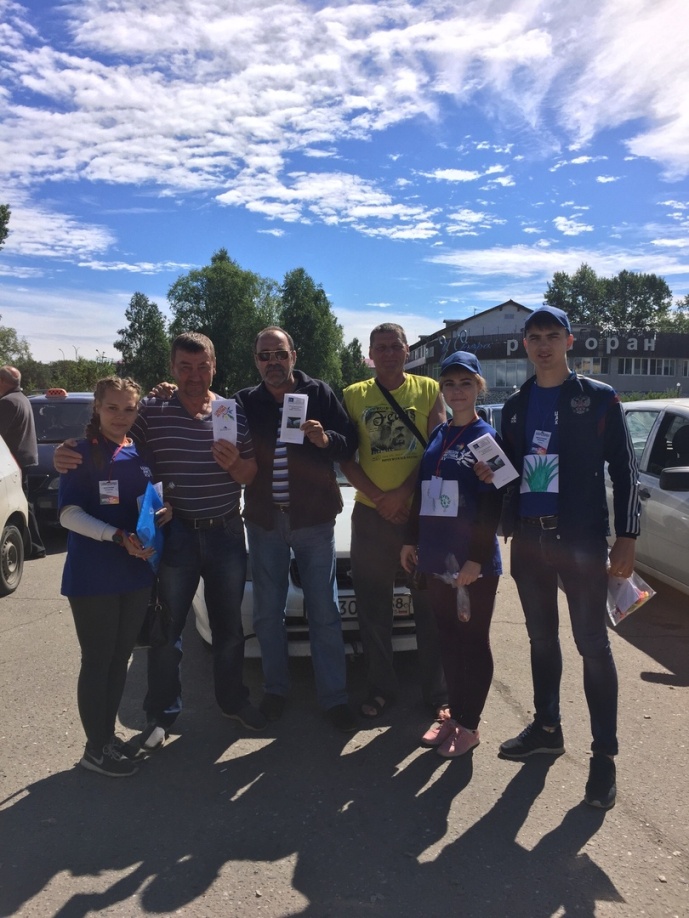 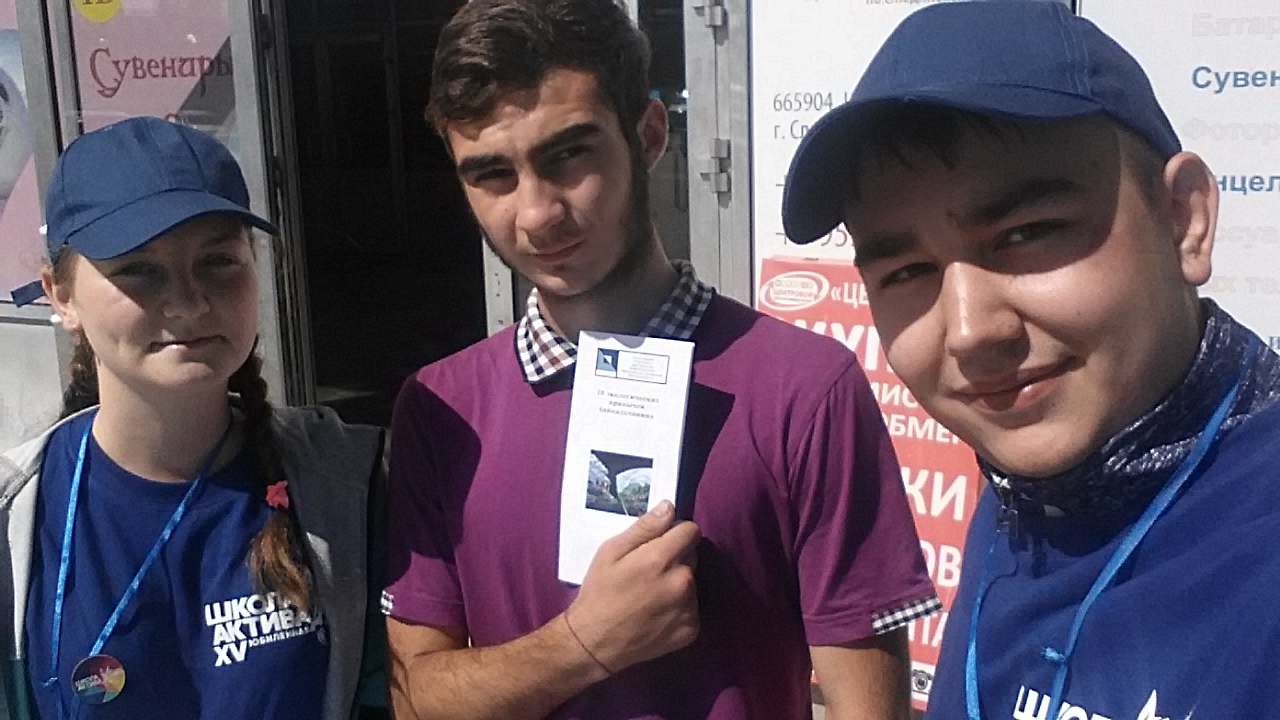 ПОКАЗАТЕЛИ ЭФФЕКТИВНОСТИ ПРОЕКТА
ПРИГЛАШАЕМ К СОТРУДНИЧЕСТВУ
ПО ВСЕМ ВОПРОСАМ ОБРАЩАТЬСЯ К ГОЛУБЕВУ РОМАНУ.
- ТЕЛ. 89027643307
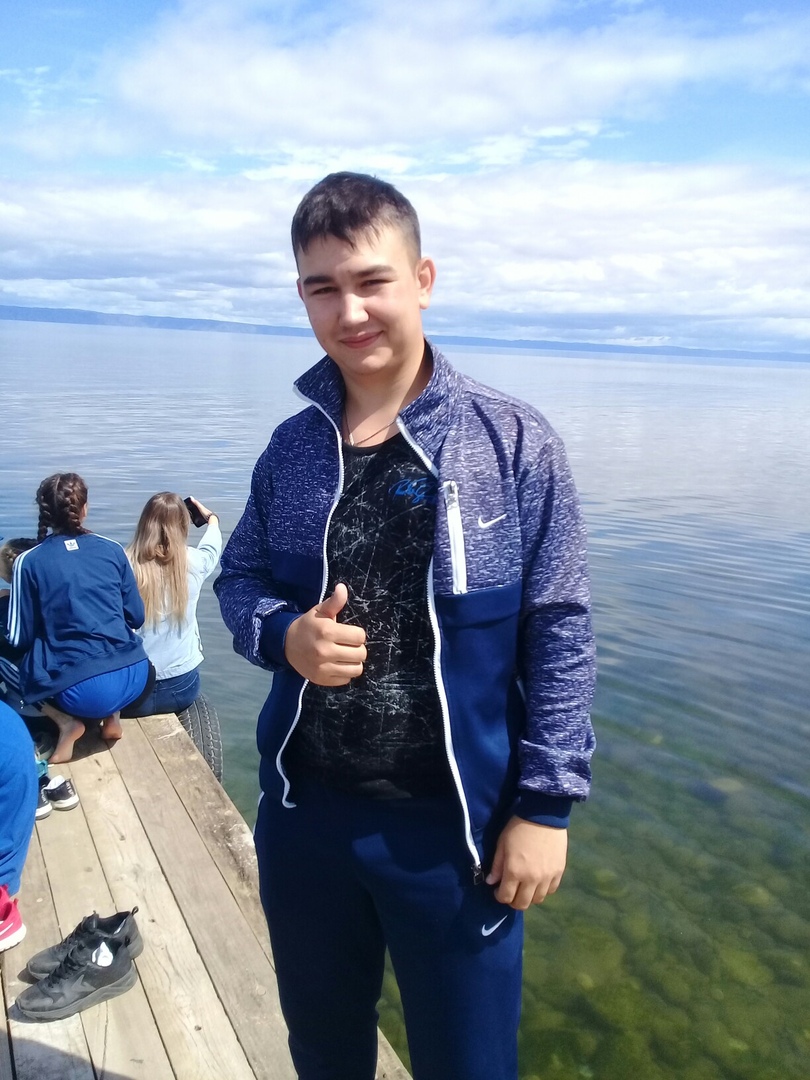